Cloud Solution Provider
Integration
Isaiah Williams – Partner Technology Strategist (MSP)
Partner Center
API Usage
[Speaker Notes: This slide provides a quick reference for which Microsoft APIs should be utilize to accomplish specific tasks]
Model Definition
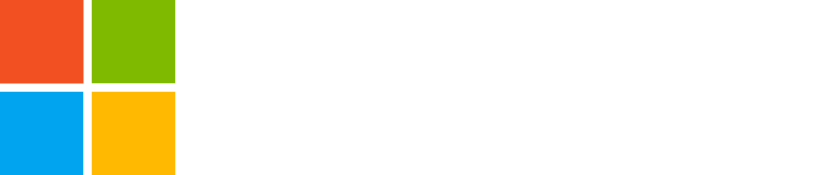 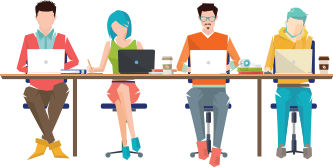 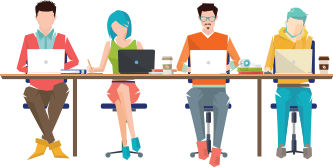 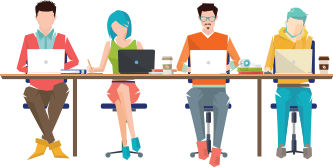 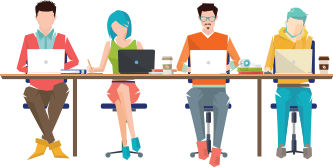 Indirect Provider
Direct Partner
Sales Agent, Billing Admin, Support
Sales Agent, Billing Admin, Support
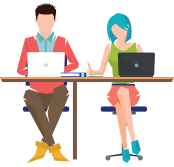 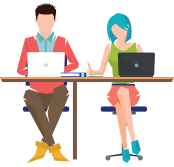 Indirect Reseller
Indirect Reseller
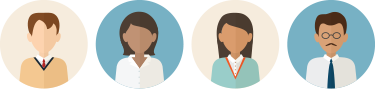 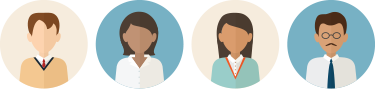 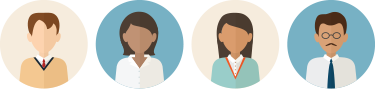 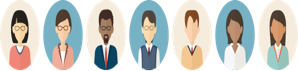 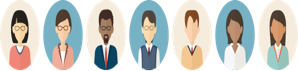 Customers
[Speaker Notes: Direct partners in the past have been referred to as 1-tier CSP partners. These partners have a direct relationship with Microsoft, and they are responsible for providing tier 1 and 2 support, for the CSP services they resell, to their customers. 

Indirect providers in the past they have been referenced in numerous different manners. They provide the ability for indirect resellers to sell Azure, Dynamics, Office, and Windows through CSP. The indirect provider is responsible for providing support and escalating issues to Microsoft when it is appropriate. 

Indirect resellers in the past have typically been referred to as 2-tier CSP partners. These partners have a relationship with an Indirect Provider, and through that relationship they resell Azure, Dynamics, Office, and Windows through CSP.]
Key Scenarios for the Partner Center API
[Speaker Notes: These are key scenarios that can be performed using the Partner Center API. Most partners who are developing their own integration will utilize most if not all of these scenarios.]
Technical Actors Involved
Azure Active Directory
Source for application and user authentication
Credential and profile repository for applications and users
Partner and customer tenant assignment 
Partner’s integration sandbox
Partner’s user roles (Admin Agent, Sales Agent, Helpdesk Agent)
Customer license assignment
Partner Center
Partner Center API/SDK
Integration Sandbox (TIP)
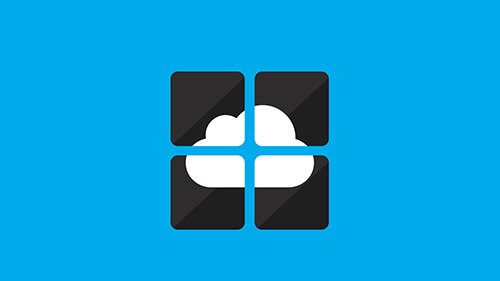 Provided so a partner can test their code and its integration with the Partner Center API before it is deployed broadly. Changes and transactions made within the integration sandbox account will not appear on a partner’s invoice.Limitations
75 customers, 5 subscriptions per customer, and 5 seats per subscriptions
Each Azure subscription can spend up to $200 per month
Customers can be deleted to avoid hitting the 75 customer limitation
Reseller relationships cannot be processed
[Speaker Notes: Partners should not utilize the integration sandbox for proof of concepts with customers. This environment is provided to allow the partner test their integration before it is deployed broadly.  It is important to note that if an Azure CSP subscription, in the integration sandbox, exceeds the $200 limit it will be disabled for the remainder of the billing cycle. The subscription cannot be re-enabled through any means, other than waiting for the billing cycle to reset.]
Partner Center API
Official REST API endpoint for CSP partners
Endpoint https://api.partnercenter.microsoft.com 
Functionality in sync with Partner Center portal
Any partner still utilizing the CREST API will need to transition to the Partner Center API. 
Access to the CREST API will be shutdown on October 1, 2017.
https://apidocs.microsoft.com/services/partnercenter
[Speaker Notes: CREST was the first API that was made available to CSP partners. This API has been replaced by the Partner Center API and all partners should be migrating a way from CREST as soon as possible. 

New features will be made available through the API first.]
Partner Center SDK
Makes available key complex scenarios with Object Model to expedite integration and shorten development cycles
Native .NET SDK benefits 
Abstraction to the REST API 
Strongly typed objects and collections
Simplifies authentication and token management
.NET - https://www.nuget.org/packages/Microsoft.Store.PartnerCenter
Java - https://github.com/PartnerCenterSamples/Partner-Center-Java-SDK
Limitations
Activity log only contains records for the past 90 days
Can only perform operations in the region where the reseller is authorized
Indirect Resellers cannot utilize the Partner Center API
Maximum number of Azure Usage records returned in a single call is 1000
Maximum number of customers returned in a single call is 50
Authentication
Partner Center uses Azure AD for authentication, and to use the API an application in Azure AD must be configured correctly. 
App Only
Needs a web Azure AD application identifier and secret
No active user present
Useful for background process or customer facing portals
App + User
Requires the credentials of a partner user (admin agent, sales admin, or helpdesk agent)
Useful for auditing action performed
https://msdn.microsoft.com/en-us/library/partnercenter/mt634709.aspx
Consent
The Azure AD consent framework presents two primary problems for partners
Getting all customers to consent to an application can prove to be a difficult task. 
There might be a need to perform an operation against a newly provisioned customer before access will be granted to the customer.
A partner can configure an Azure AD application for pre-consent. This enables an
application to take advantage of the delegated admin privileges the partner has been
granted and bypass the consent framework.
https://github.com/Microsoft/Partner-Center-Explorer/blob/master/docs/Preconsent.md
App Only Authentication via Admin Agents
Legend
Customer B AAD Tenant
CSP Reseller AAD Tenant
Customer A AAD Tenant
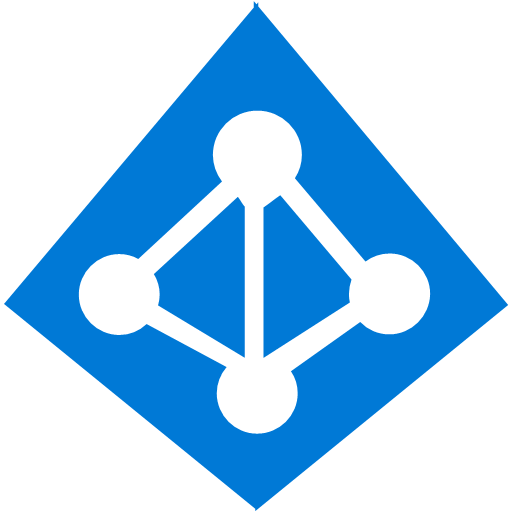 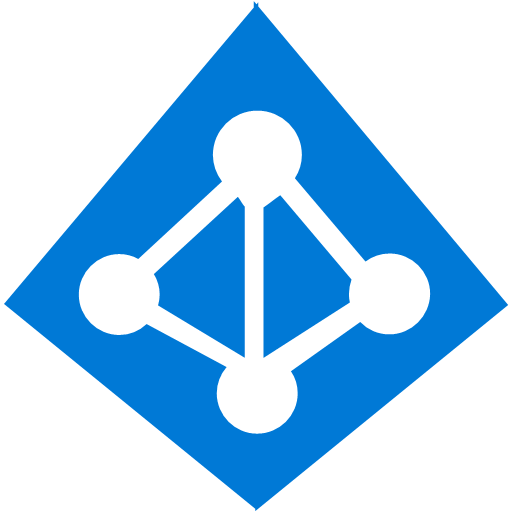 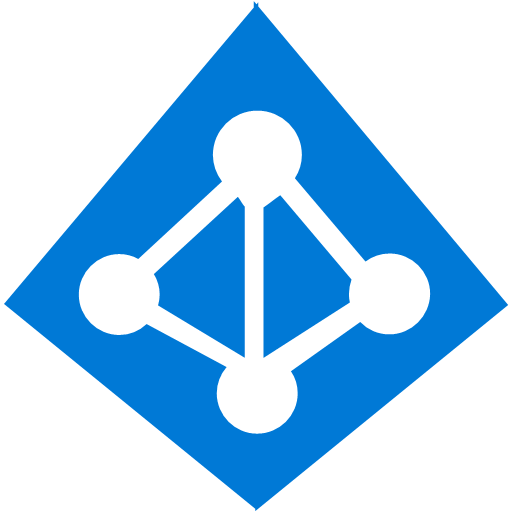 Is a member of
Tenant
AdminRole
Tenant
AdminRole
Admin
Agents Group
Is a partner of
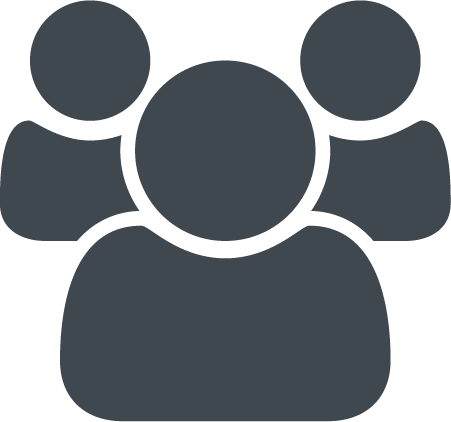 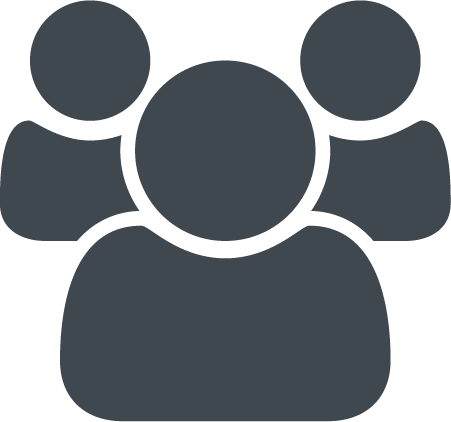 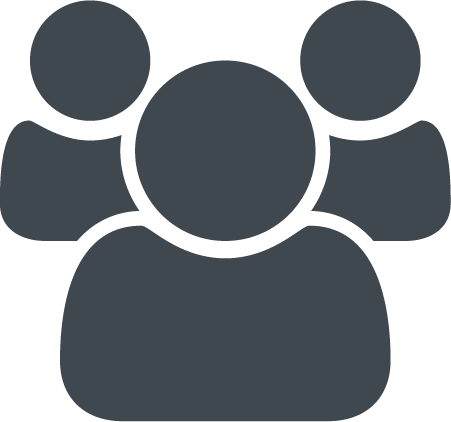 Can manage
MyApp
Users
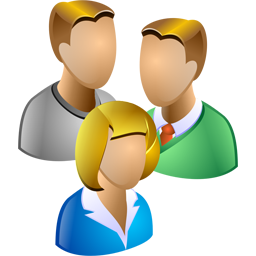 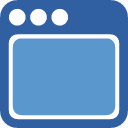 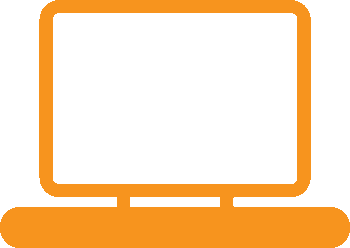 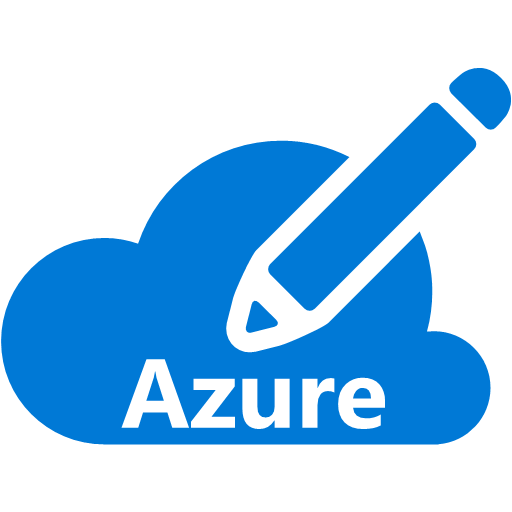 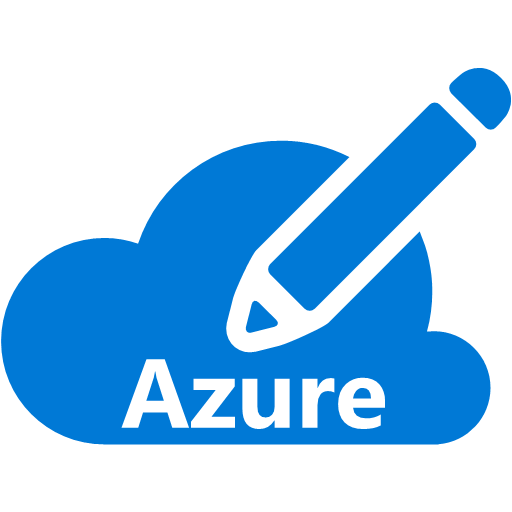 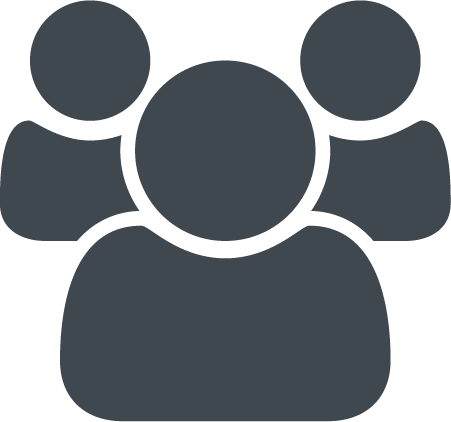 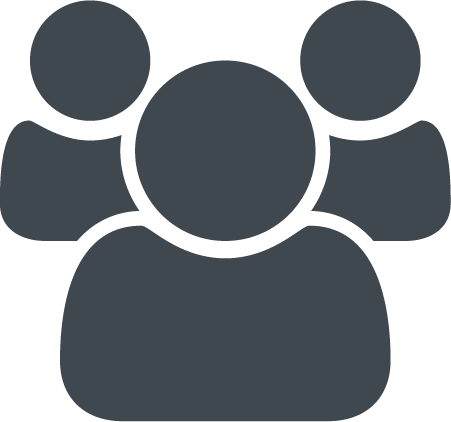 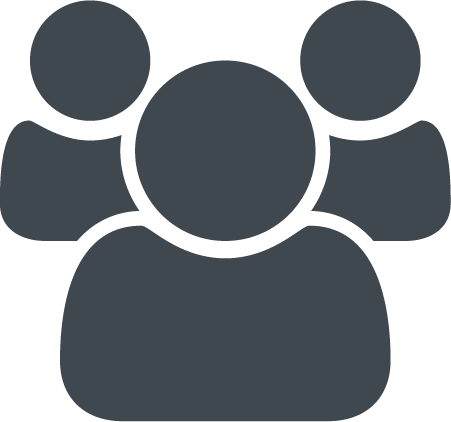 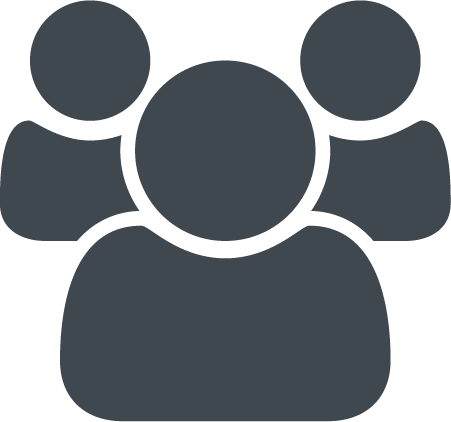 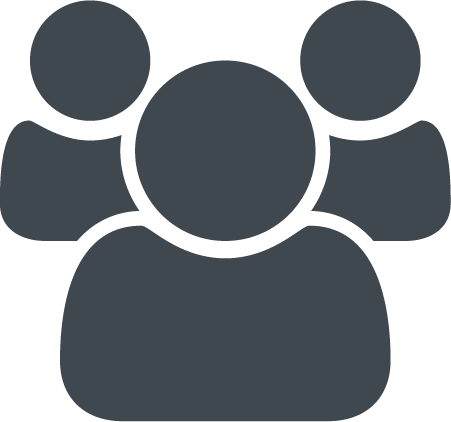 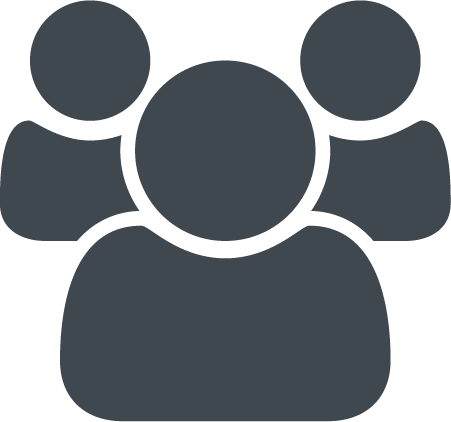 Owner
Role
Contributor
Role
Reader Role
Owner
Role
Contributor
Role
Reader Role
Customer A Subscription
Customer B Subscription
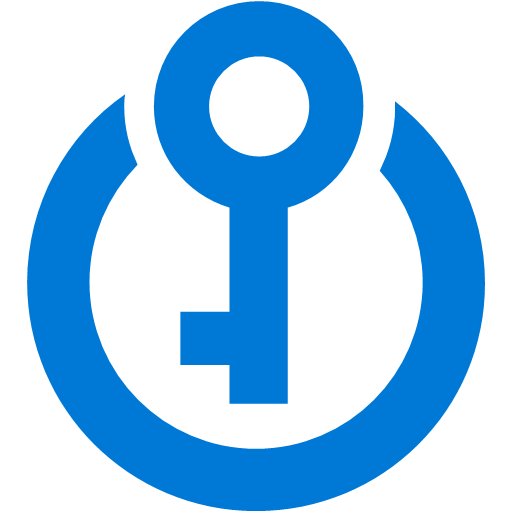 App + User Authentication
Legend
Customer B AAD Tenant
CSP Reseller AAD Tenant
Customer A AAD Tenant
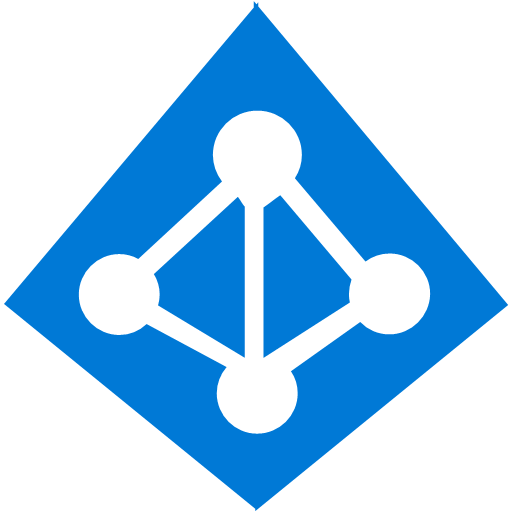 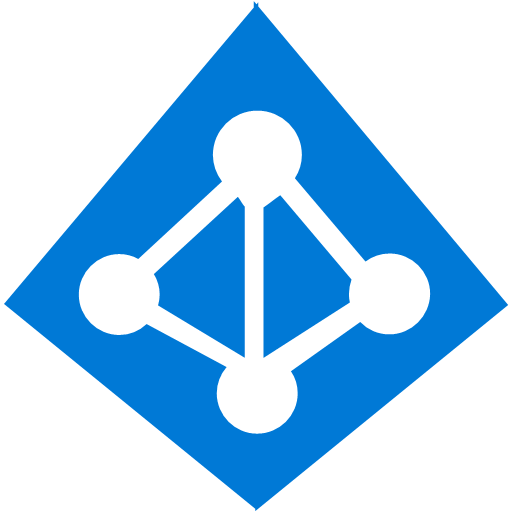 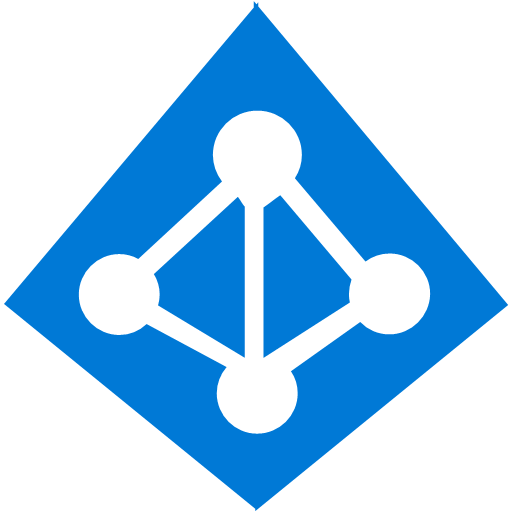 Is a member of
Tenant
AdminRole
Tenant
AdminRole
Admin
Agents Group
Is a partner of
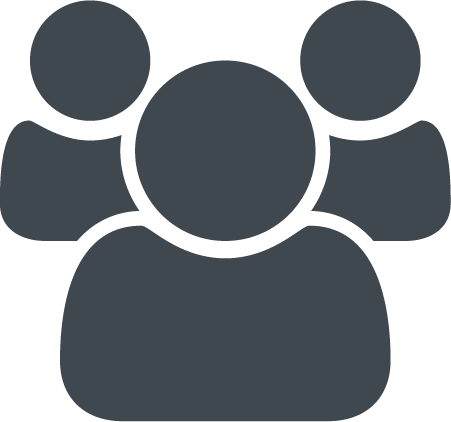 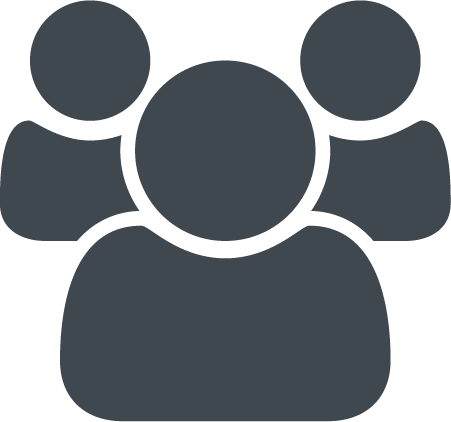 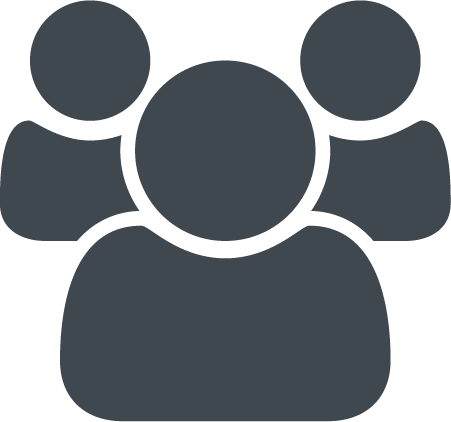 Can manage
Suzy User
John User
MyApp
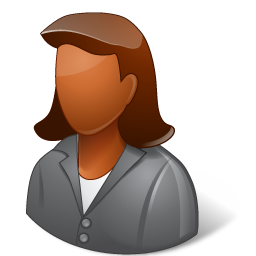 Users via AAD Auth
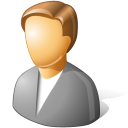 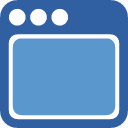 Joe
Admin
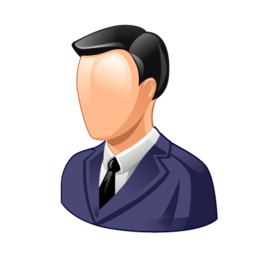 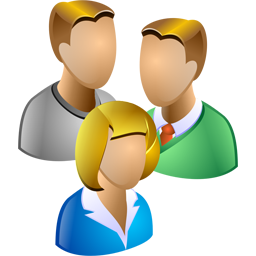 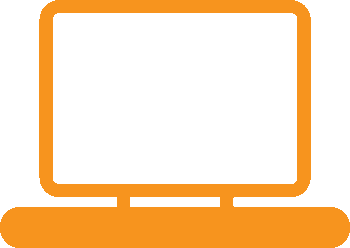 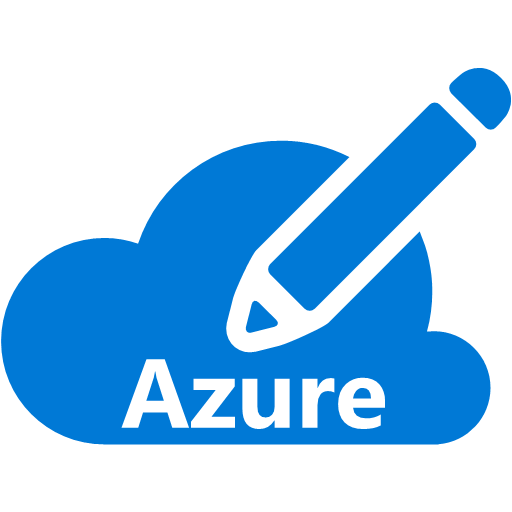 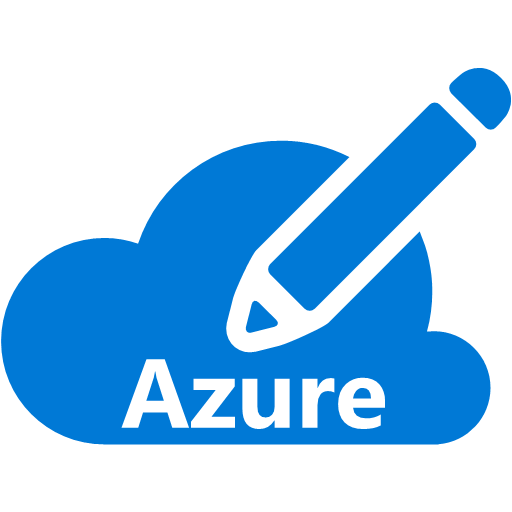 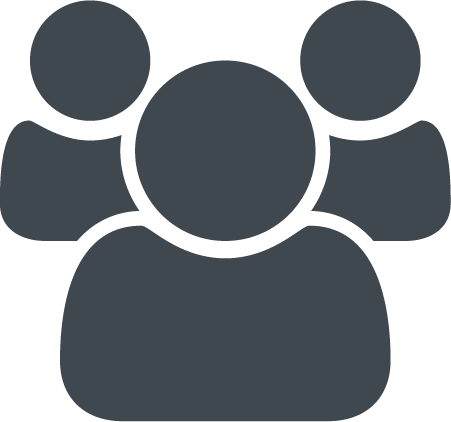 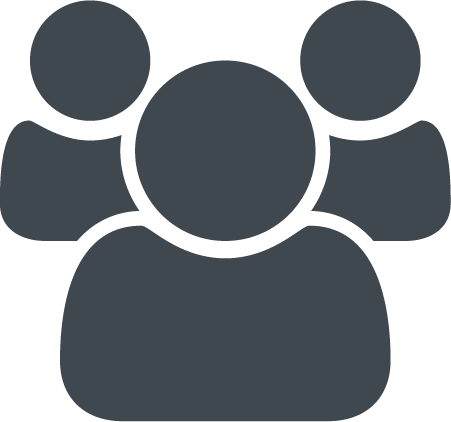 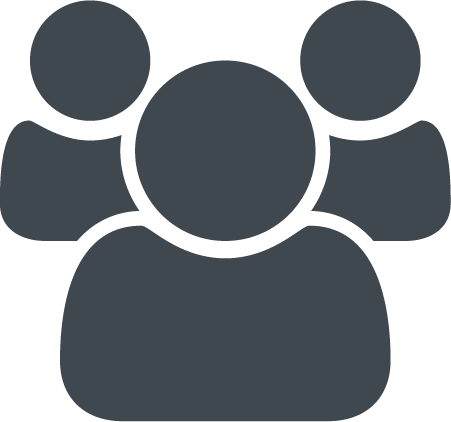 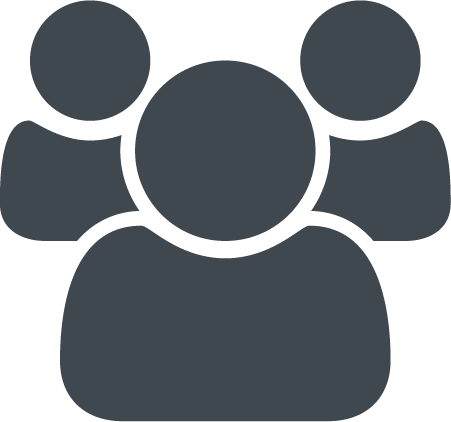 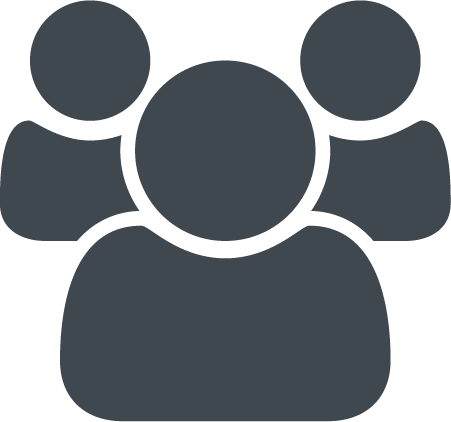 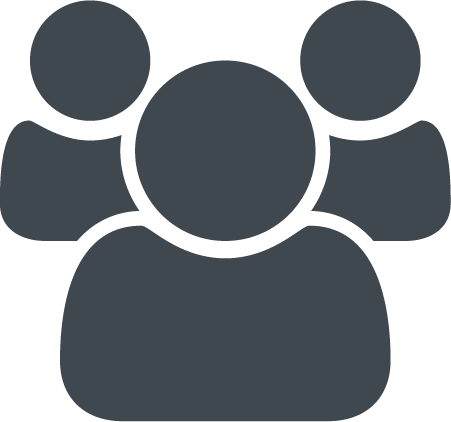 Owner
Role
Contributor
Role
Reader Role
Owner
Role
Contributor
Role
Reader Role
Customer A Subscription
Customer B Subscription
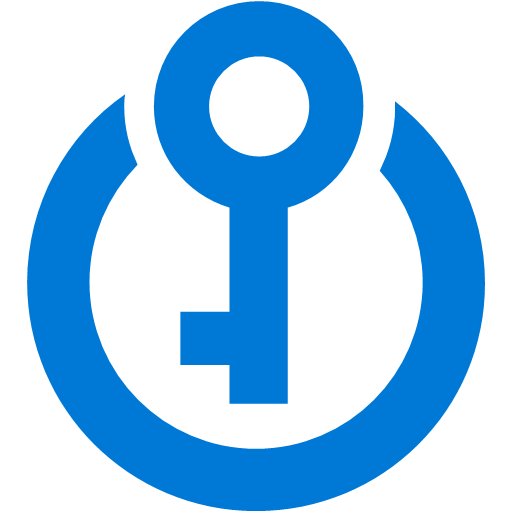 Azure Resource Manager
Why is this important to a CSP partner?
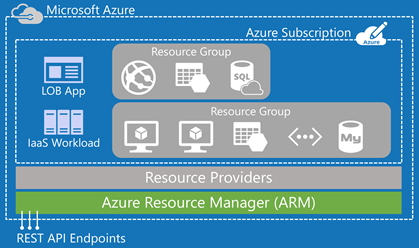 Performing operations within Azure is not supported by the Partner Center API
Through the use of the ARM API, and templates, a partner can automate resource deployment and management
How does a partner access the ARM API on behalf of a customer?
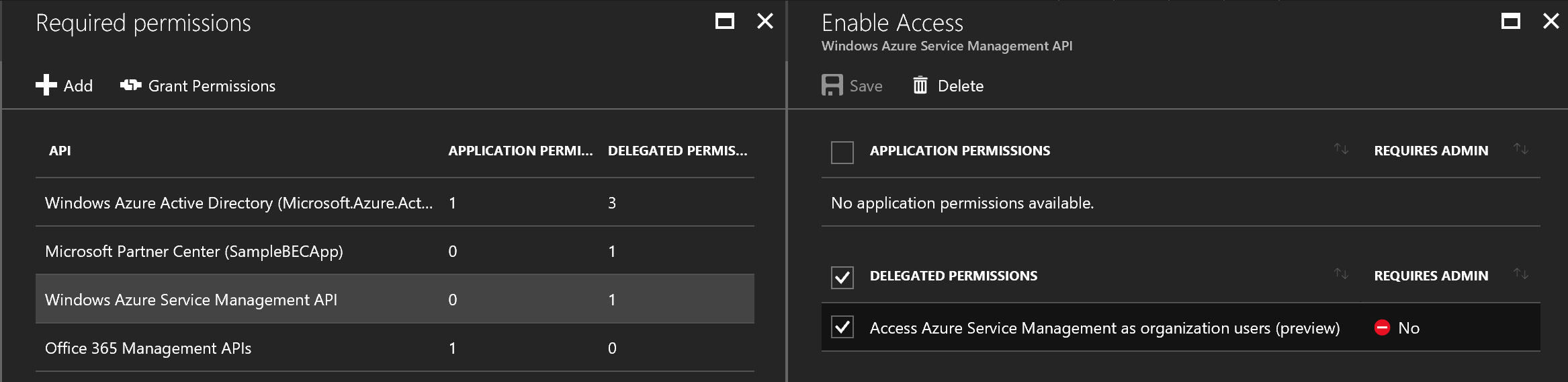 Partner will create a multi-tenant Azure AD application in their reseller tenant
Recommended that the application be configured for pre-consent
The application needs to be configured to allow the Windows Azure Service Management APIs
How does a partner access the ARM API on behalf of a customer?
When the partner requests a token they must use the customer identifier in order for the requests to be scoped correctly.
POST https://login.microsoftonline.com/5eba1add-a810-414c-9371-37377764e7cc/oauth2/token HTTP/1.1
Content-Type: application/x-www-form-urlencoded

resource=https://management.azure.com/
&client_id=ceeb8a28-dd2d-46af-a6d8-b828c14afd3f
&client_secret=BYyVnAt56JpLwUcyo47XODd….
&grant_type=urn:ietf:params:oauth:grant-type:jwt-bearer
&assertion=eyJ0eXAiOiJKV1QiLCJhbGciOiJSUzI1NiIsImtpZCI6InowMz….
&requested_token_use=on_behalf_of
&scope=openid
orange text = identifier for the customer
blue text = identifier for the application in the partner’s tenant
Microsoft Graph
Why is this important to a CSP partner?
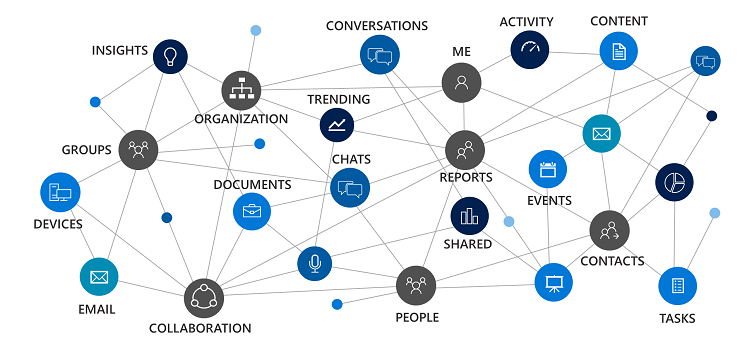 Provides single endpoint to interface with numerous resources (e.g. Exchange, OneDrive, SharePoint, etc...)
Various operations, such as adding vanity domains, are not supported by the Partner Center API
How does a partner access Microsoft Graph on behalf of a customer?
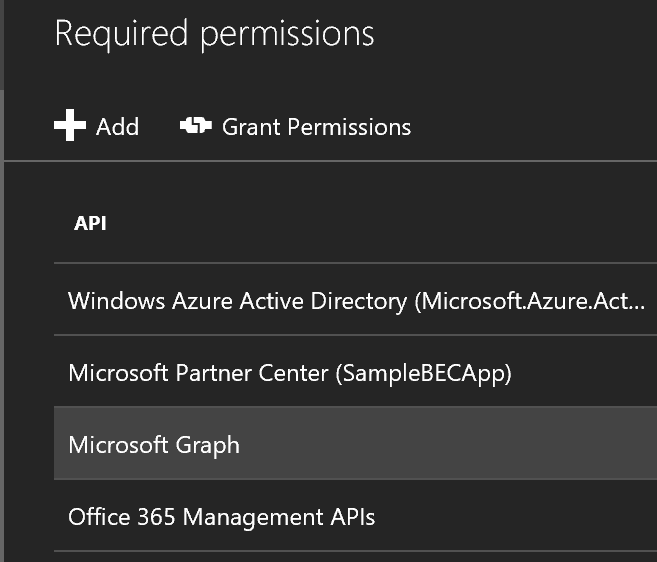 Partner will create a multi-tenant Azure AD application in their reseller tenant
Recommended that the application be configured for pre-consent
The application needs to be configured to allow Microsoft Graph
How does a partner access the ARM API on behalf of a customer?
When the partner requests a token they must use the customer identifier in order for the requests to be scoped correctly.
POST https://login.microsoftonline.com/5eba1add-a810-414c-9371-37377764e7cc/oauth2/token HTTP/1.1
Content-Type: application/x-www-form-urlencoded

resource=https://graph.microsoft.com/
&client_id=ceeb8a28-dd2d-46af-a6d8-b828c14afd3f
&client_secret=BYyVnAt56JpLwUcyo47XODd….
&grant_type=client_credentials
orange text = identifier for the customer
blue text = identifier for the application in the partner’s tenant
https://developer.microsoft.com/en-us/graph/docs/concepts/auth_cloudsolutionprovider
Challenges
23
Provisioning
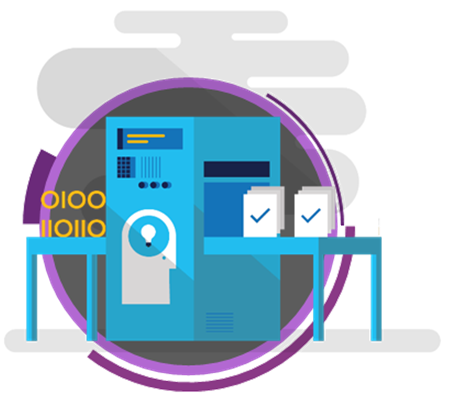 Some of the most successful partners have developed their own portals. While not everyone will design their own provisioning engine, custom development is often required in order to streamline the deliver of solutions.
Billing Systems
Custom development is required to integrate 
Invoice information is available through the API, but new information is only made available once a month
Real time billing information can but provided, but you will need to use the following to calculate it 
Activity Log (Delta API)
Rate Card (Azure)
Utilization Records (Azure)
Identity Management
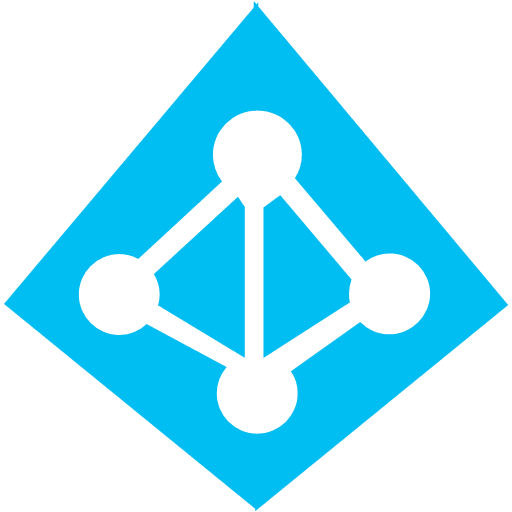 A partner cannot redirect a Microsoft online cloud customer either for federation or synchronization to the partner’s multi-tenant identity management infrastructure.
Showcase – Coretek Services
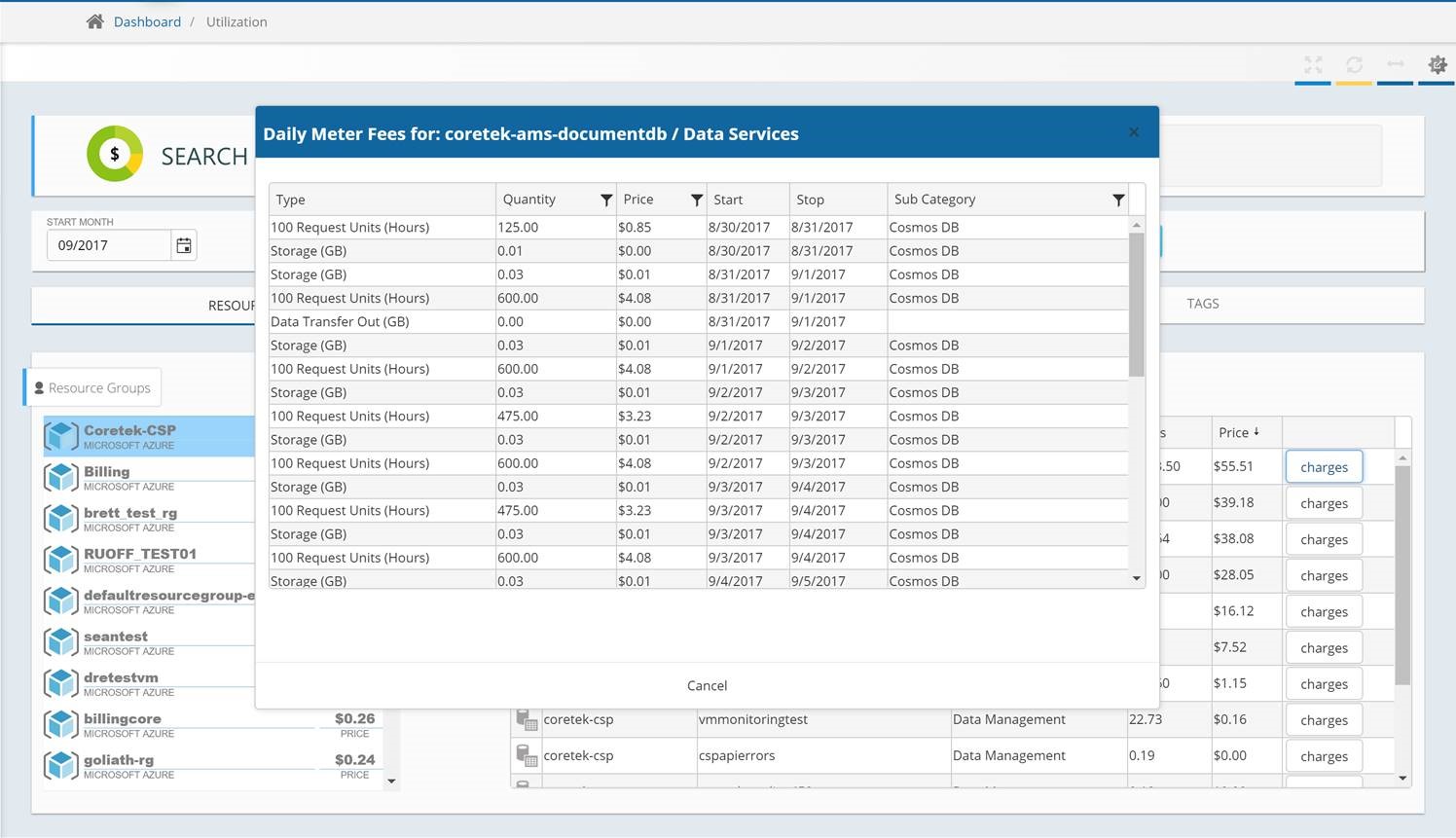 Daily Usage
One of the great aspects of Azure is that you only pay for what is used. Customers typically want to focus on how their services are performing and rely on the partner to provide them a dollarized view of the services they consumed daily.
Resource Groups
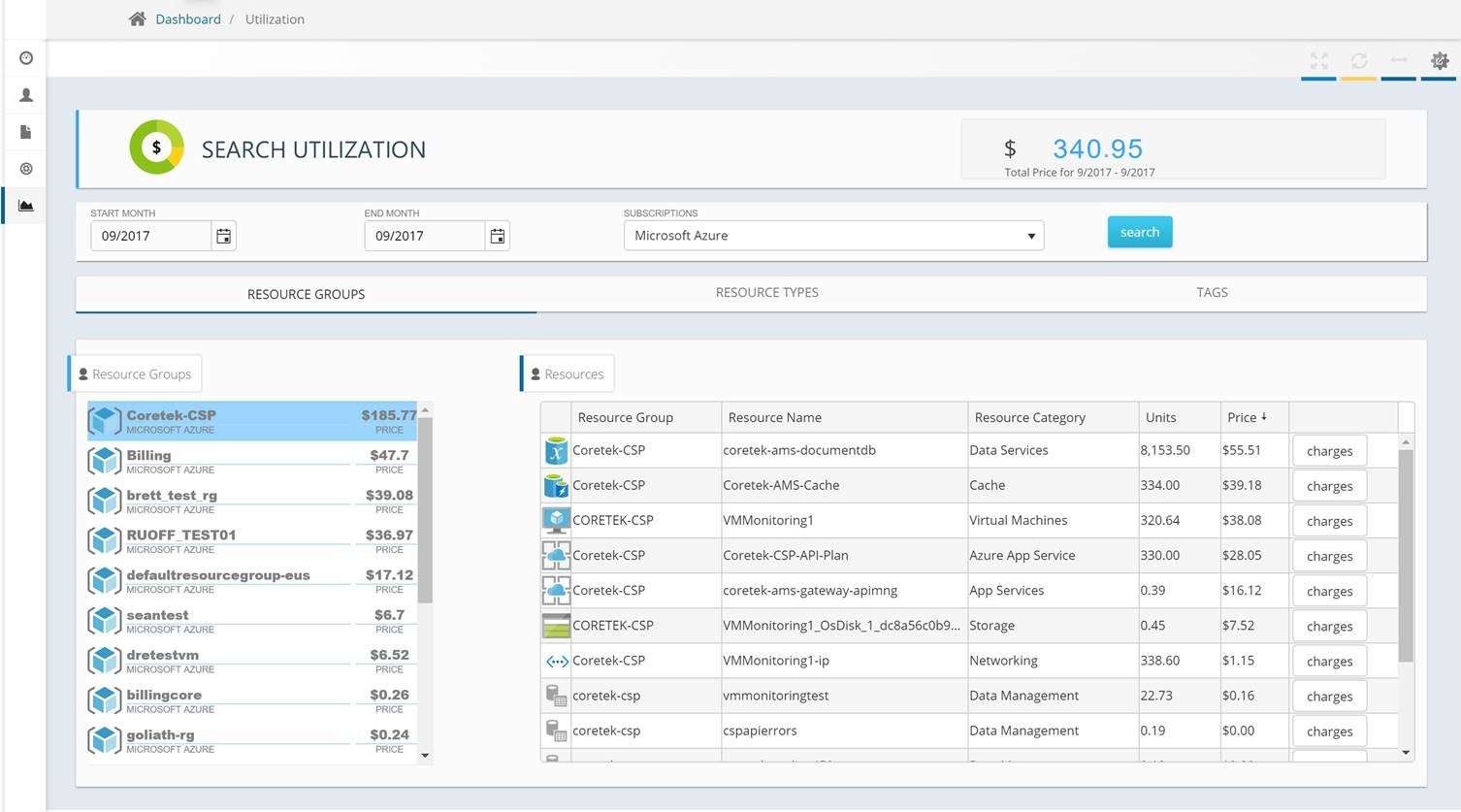 Each customer has unique invoicing requirements. As an example there might be a customer that needs to perform charge back for distinct business units. While this can be accomplished in a number of different ways, one of the simplest is to leverage Resource Groups.
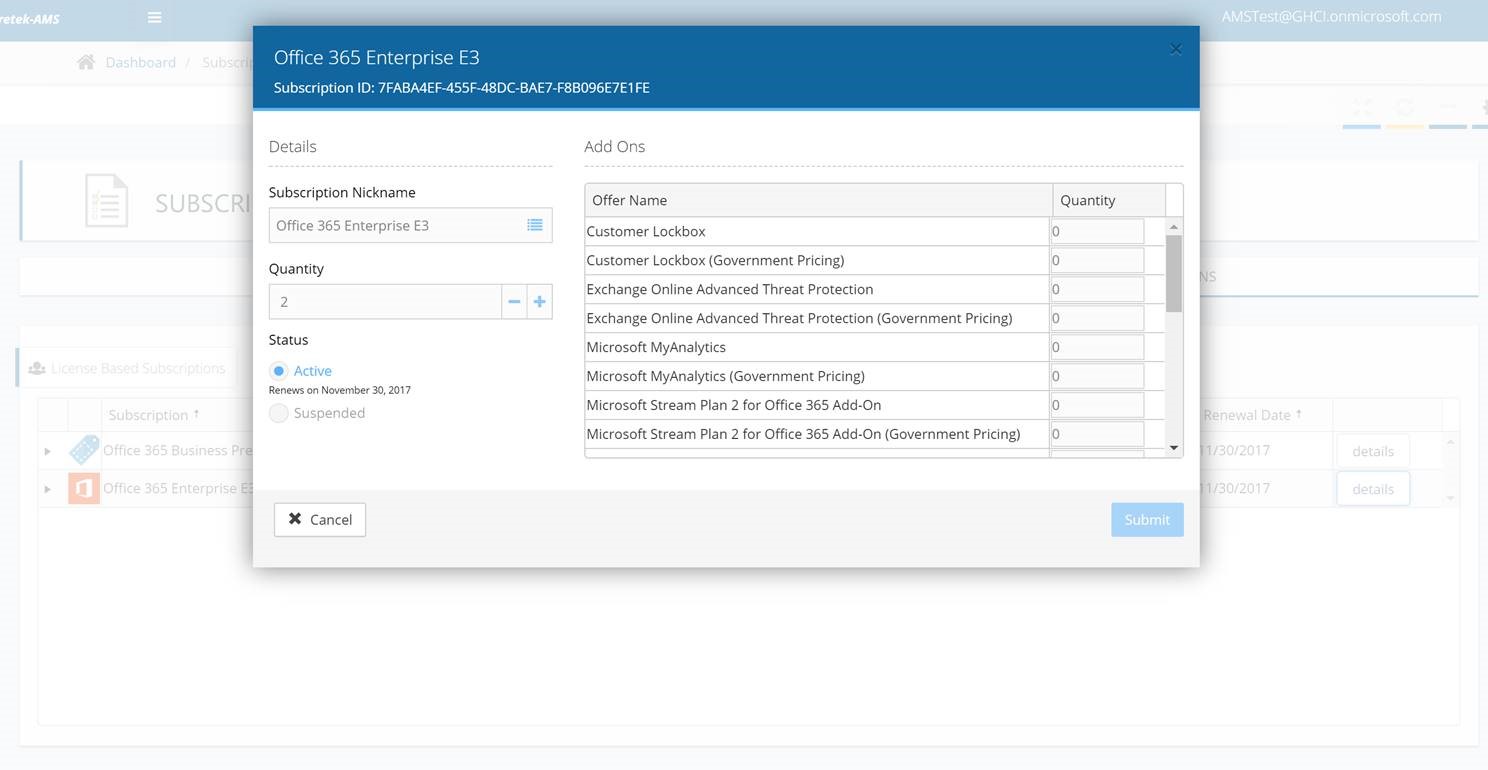 Self Service
When it comes to accelerating growth with Office 365 self service is one of the key factors. Provide the customer with the ability to increase, or decrease, seat counts and purchase new add ons will make the customer more efficient. Which means the partner will have more time to focus building new service offers, instead of handling support tickets.
Q & A
Appendix A: Resources